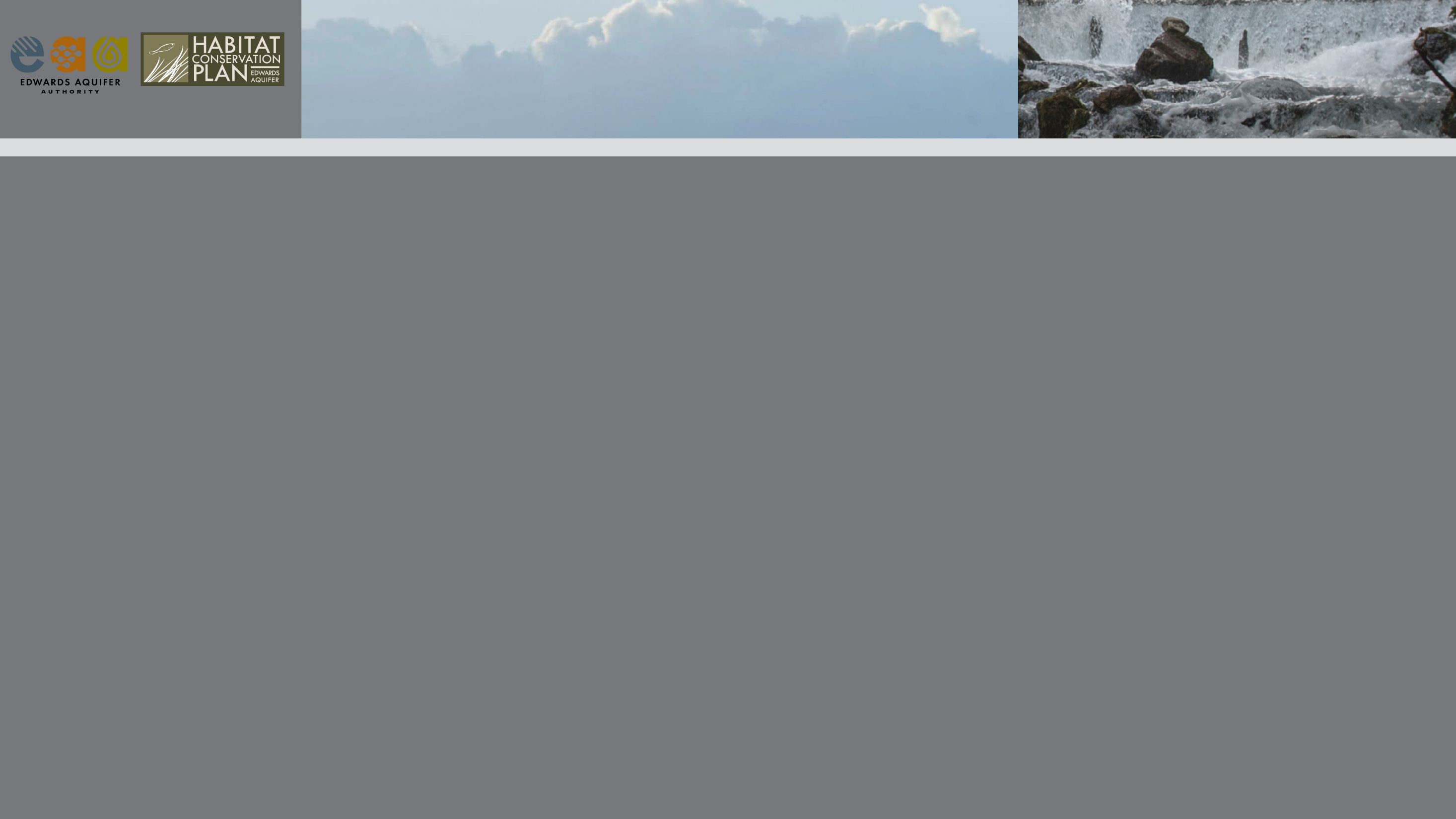 Regional Water Conservation Monitoring Committee
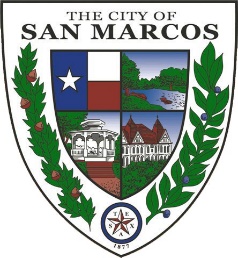 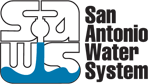 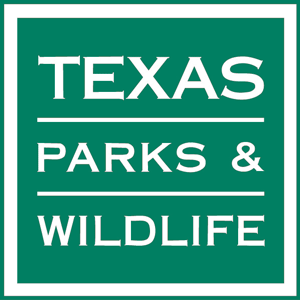 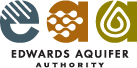 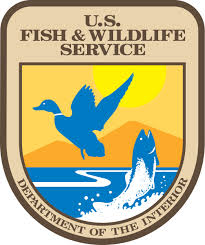 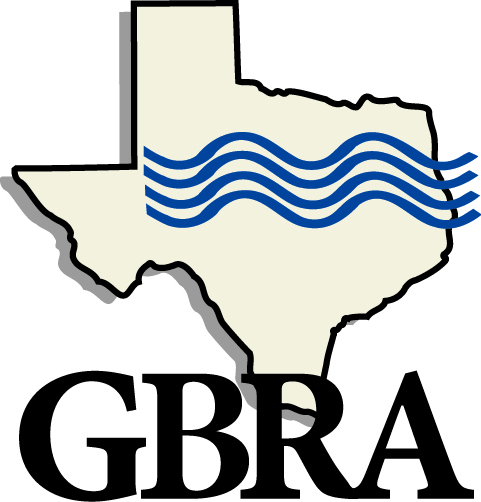 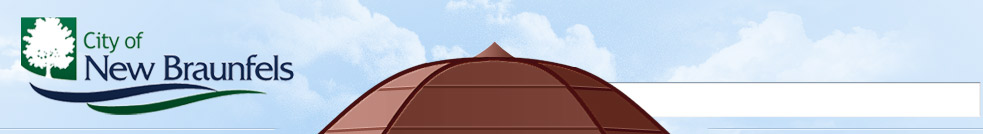 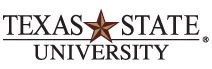 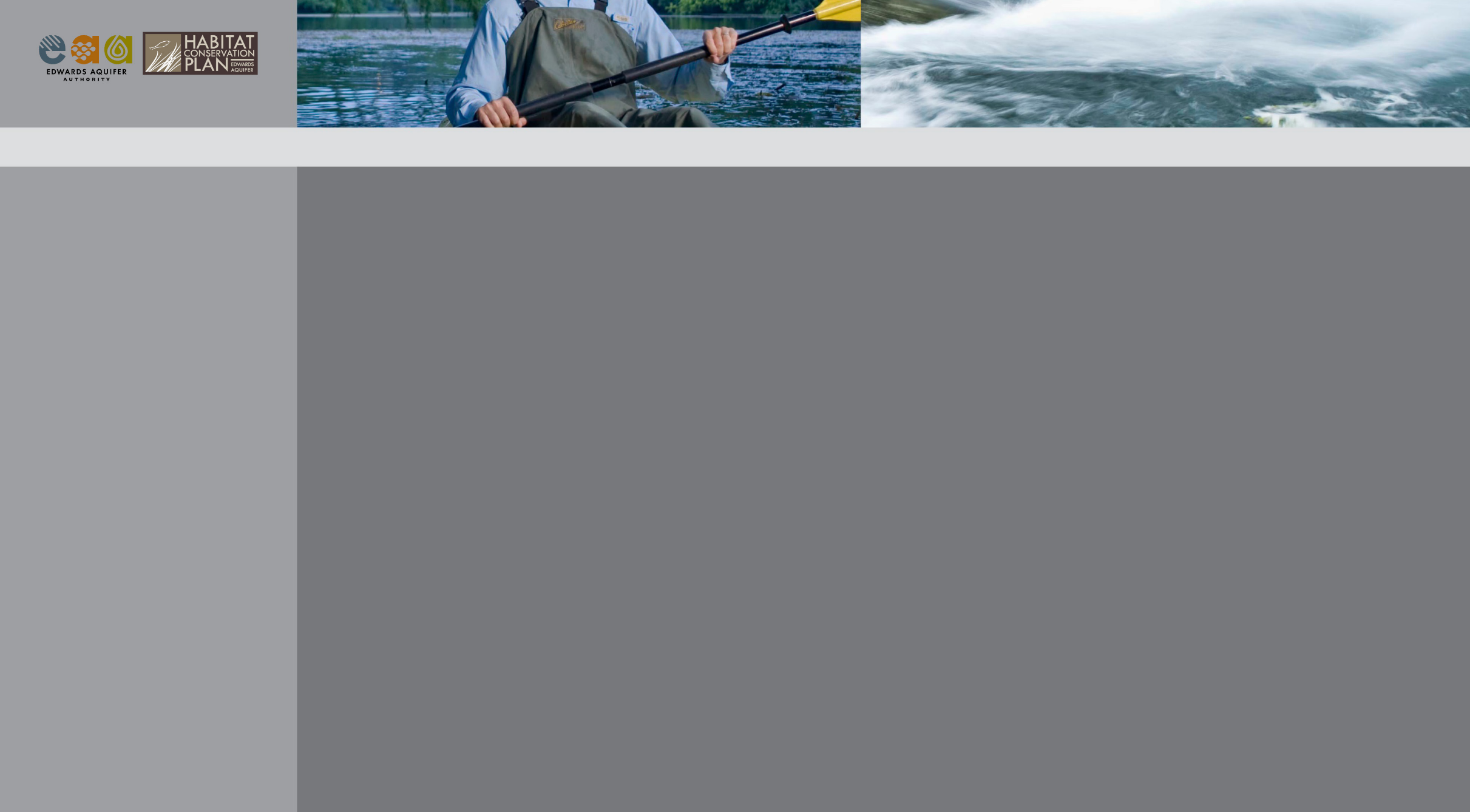 Moore Plumbing Supply Contract
EAA contracted with Moore Supply to provide for supply and delivery of up to 40,000 high efficiency/low-flow toilets and fixtures.
3 year agreement which the EAA may purchase fixtures as needed
Total Contract price is $4.5 million
There is no purchase minimum
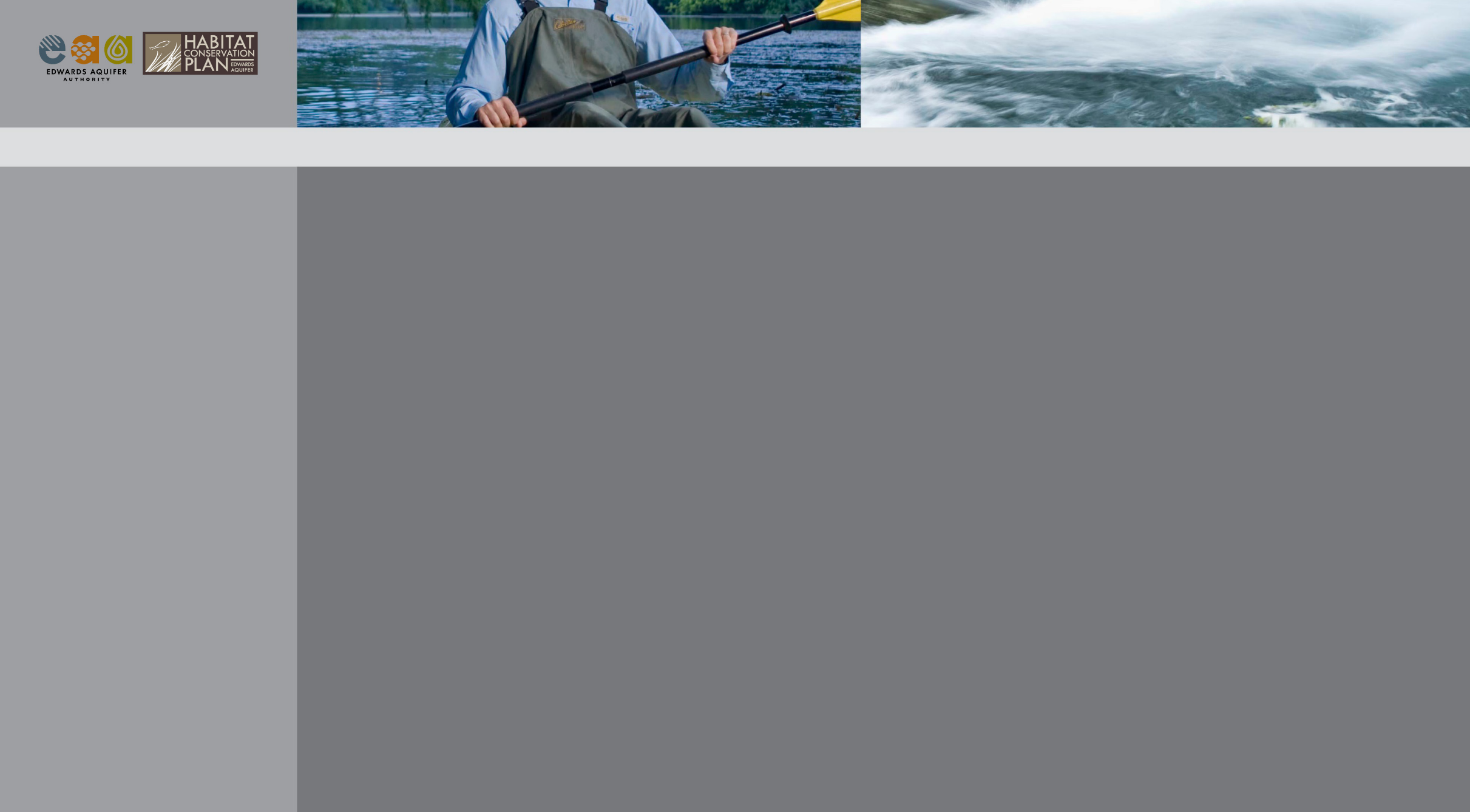 Pending contract with Universal City
Water conservation contract with Universal City is pending EAA Board approval
Would conserve 327.368 ac-ft
Place 136.684 ac-ft in the GW Trust
Cost per ac-ft is $950
Total contract cost is $311,000
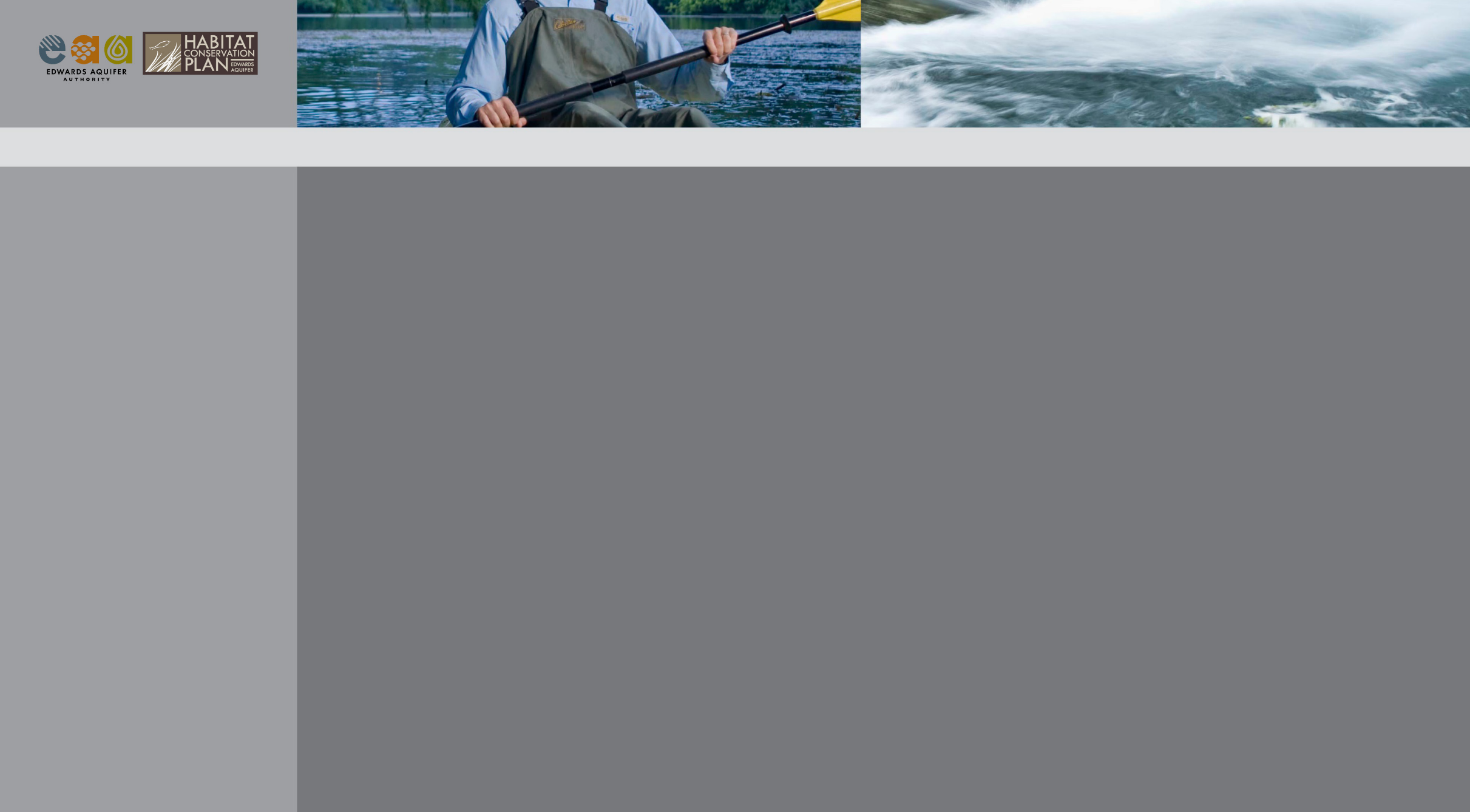 San Antonio Zoo
 & 
CEMEX
EAA staff are in discussions with the Zoo to replace aging well pumps with Variable Frequency Drive pumps, capture stormwater, and A/C condensate
These activities could save up to 800 ac-ft

There is the potential of participating in a cost share with CEMEX in a water recirculation/recycling program.
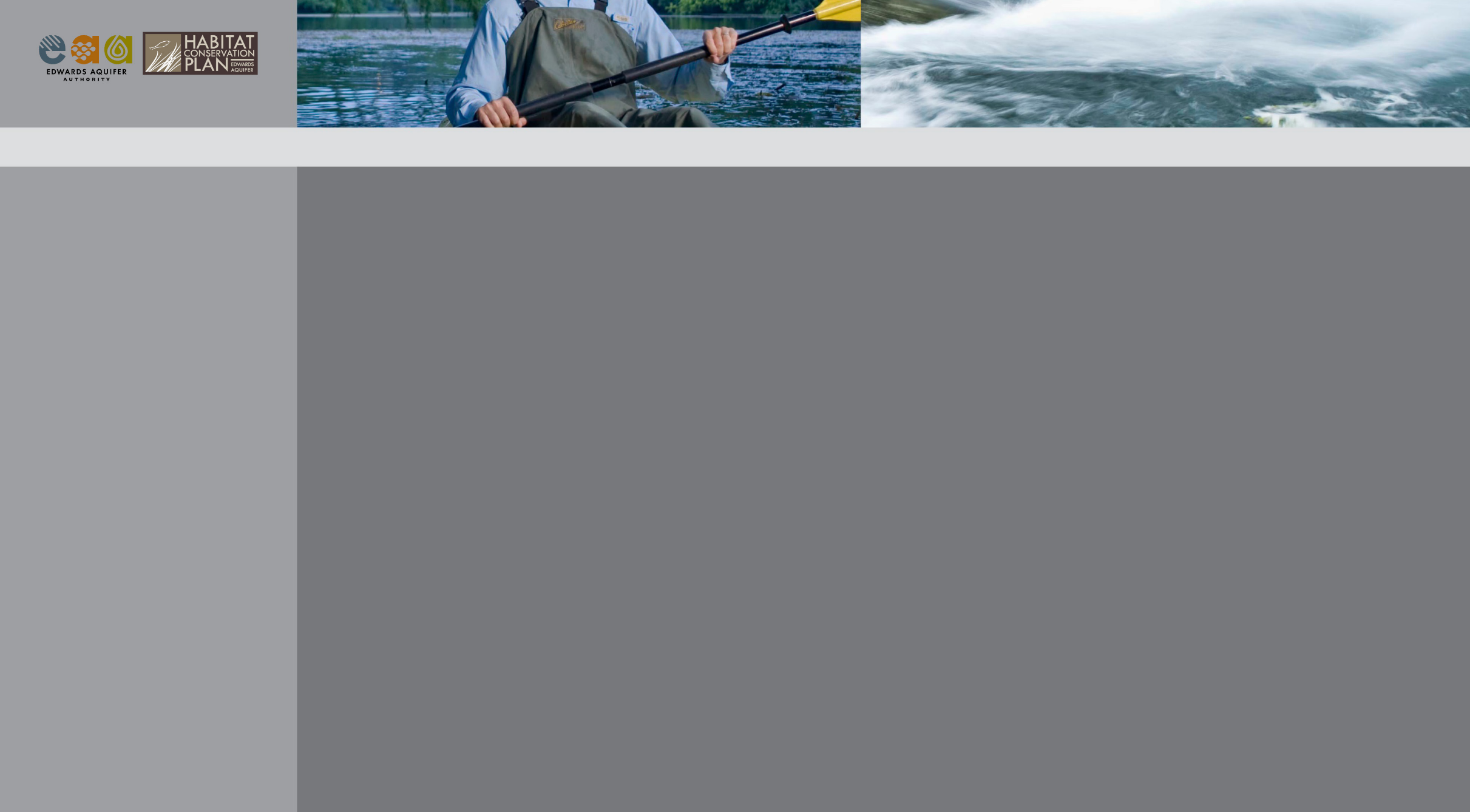 Issues and Concerns
Limited funding - $950/ac-ft available
Concept of water saved over 10 years
10,000 ac-ft of initial commitments not met and; for 10 years, not 15 
Finding participating communities
Limited water availability
RWCP Directional Memo
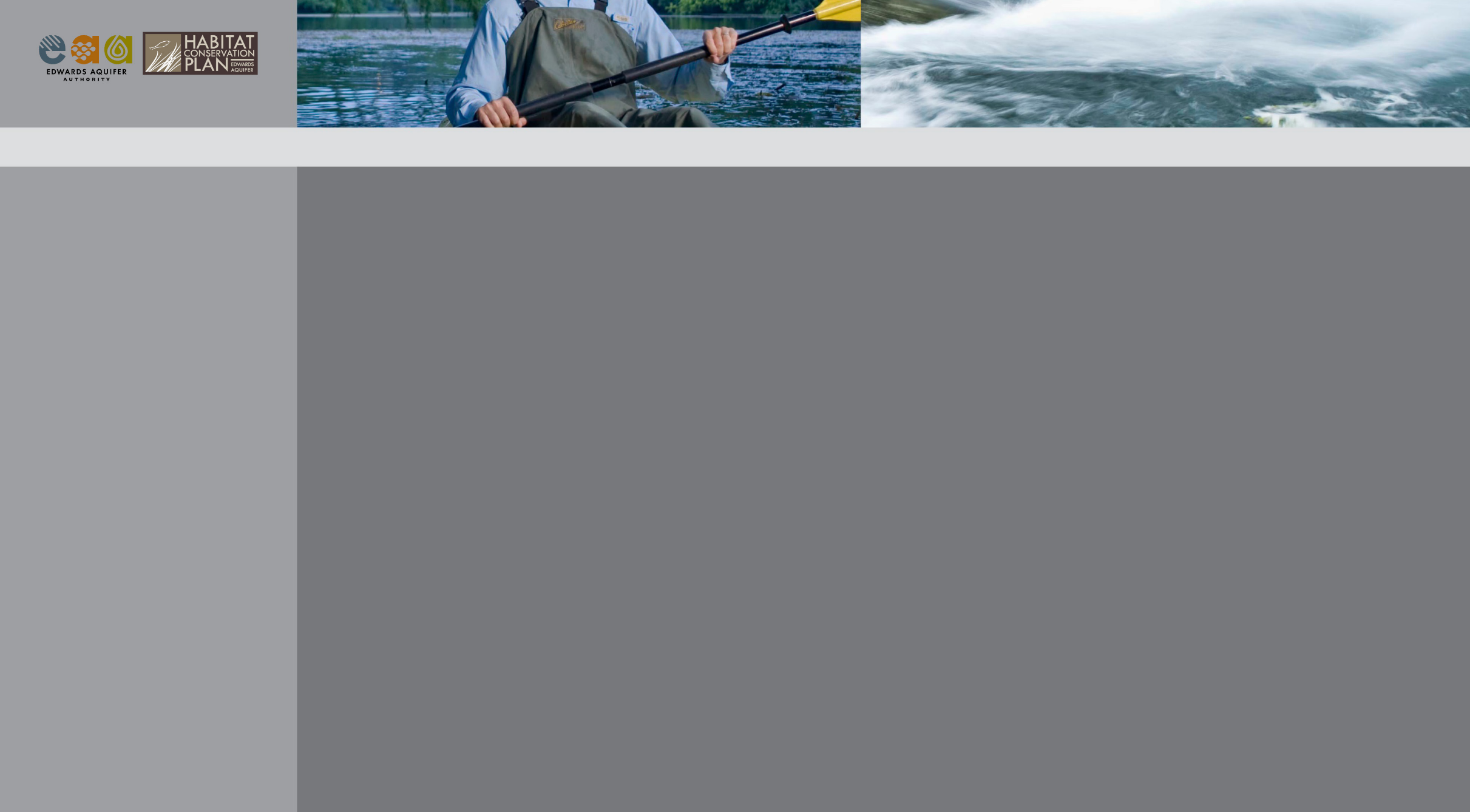 Diversified Approach 
Cost share in large scale projects (treated effluent)
Use of non EA sources
Non municipal users (industry or ag)
San Antonio zoo
CEMEX
RWCP Directional Memo
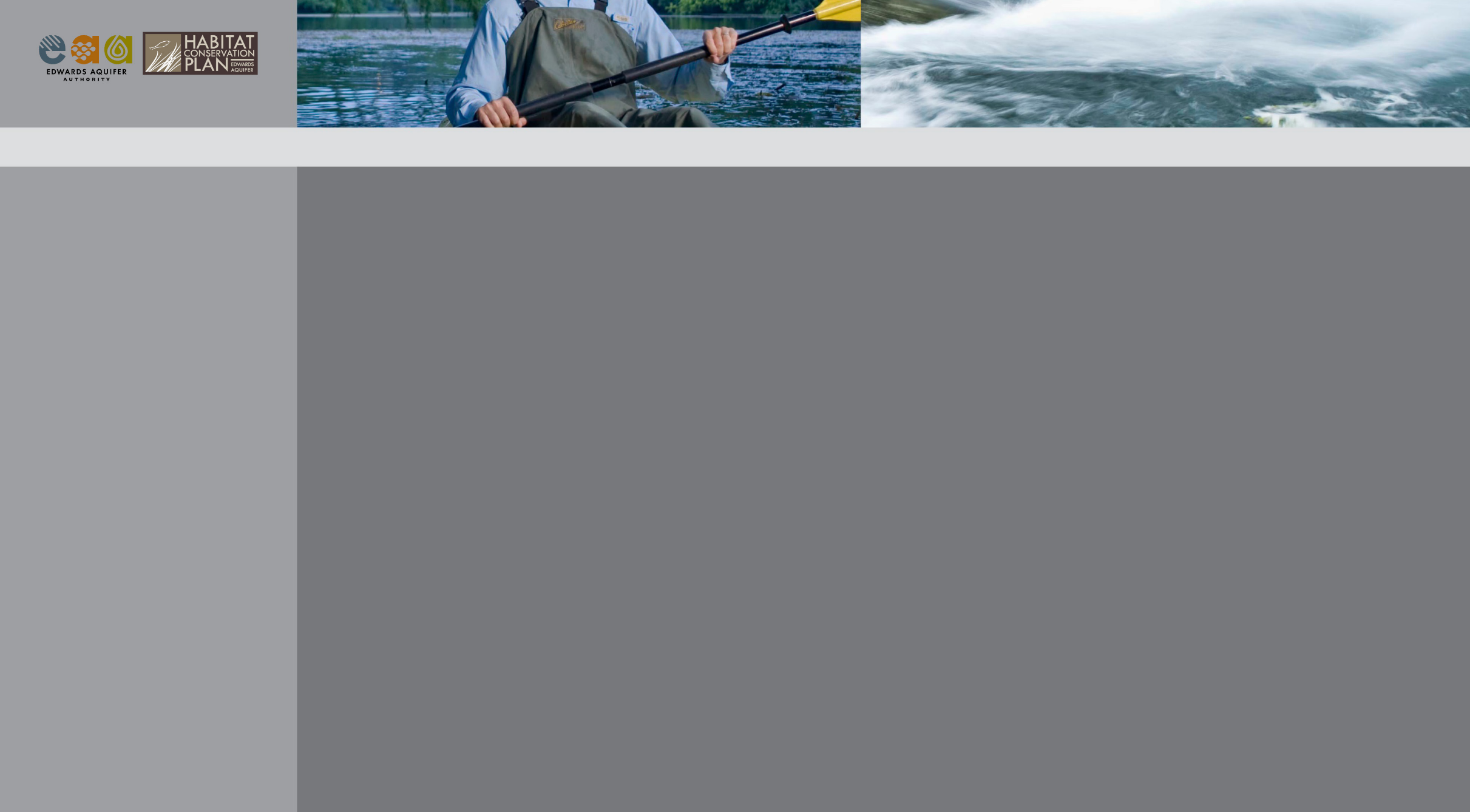 New Program Elements
Contact DoD regarding conservation savings
Expand search for industrial and reuse opportunities
If necessary, provide conceptual cost estimates to repair water loss
Seek opportunities within SM/NB 
Potential cost share with TWDB funds
RWCP Directional Memo
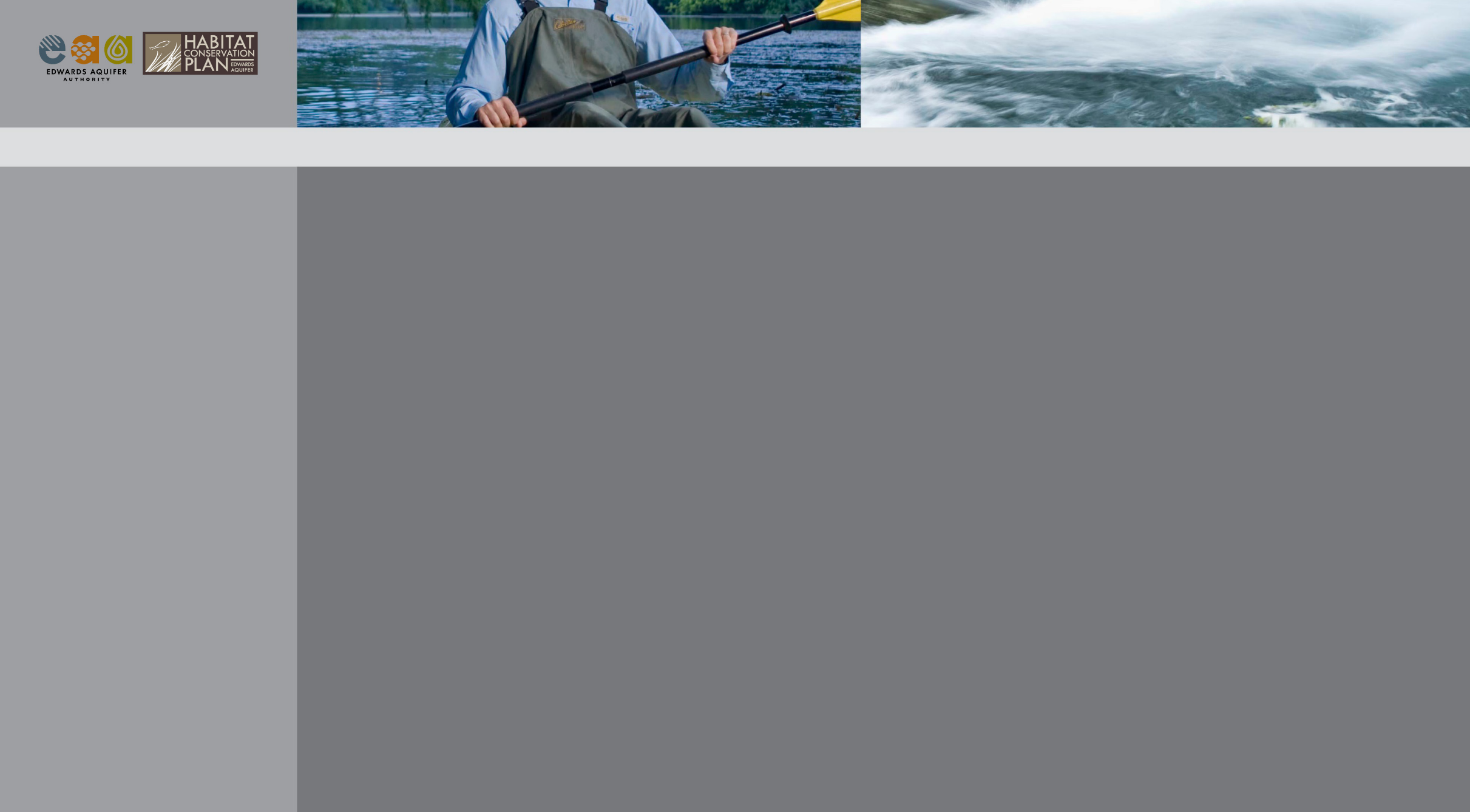 Next Steps
A diversified approach is recommended
Implementing Committee approval
Amend Texas AgriLife’s contract
EAA Board approval
RWCP Directional Memo